Higher Applications of Mathematics
Higher Applications: Statistics Unit
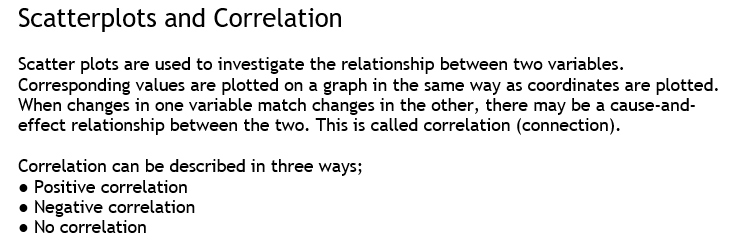 Higher Applications of Mathematics
Higher Applications: Statistics Unit
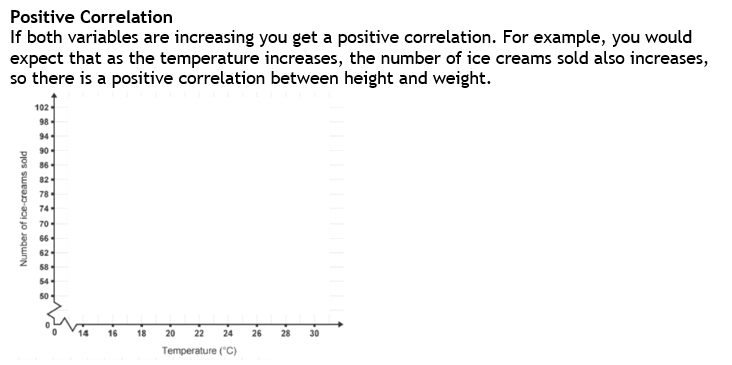 Higher Applications of Mathematics
Higher Applications: Statistics Unit
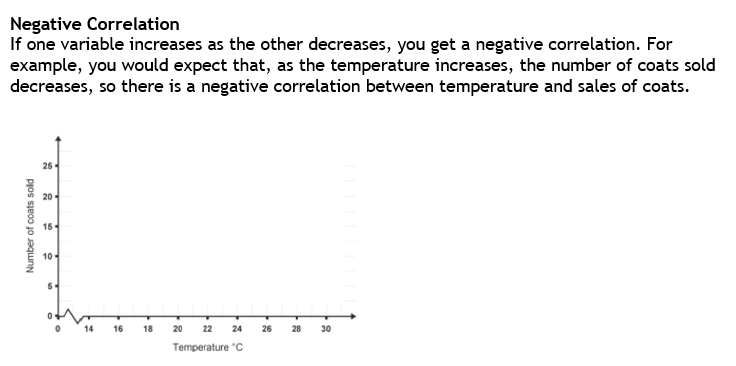 Higher Applications of Mathematics
Higher Applications: Statistics Unit
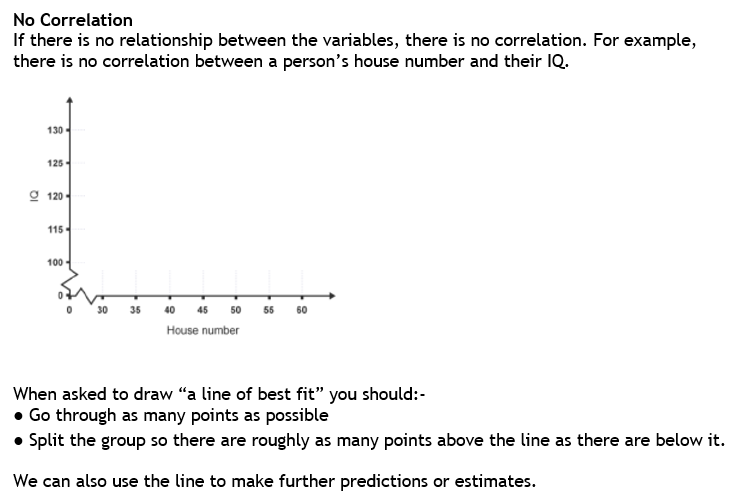 Higher Applications of Mathematics
Higher Applications: Statistics Unit
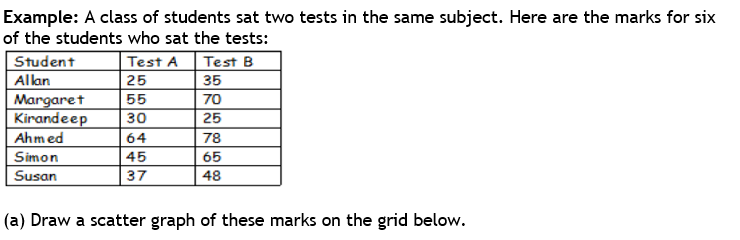 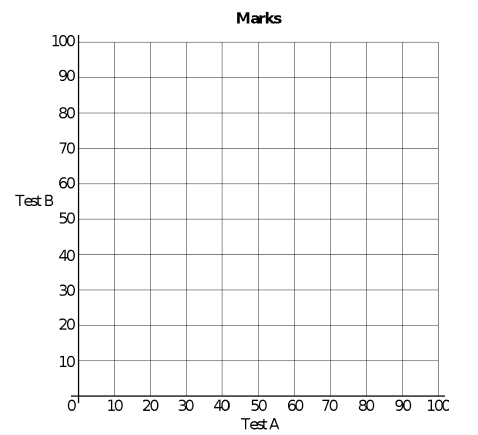 Higher Applications of Mathematics
Higher Applications: Statistics Unit
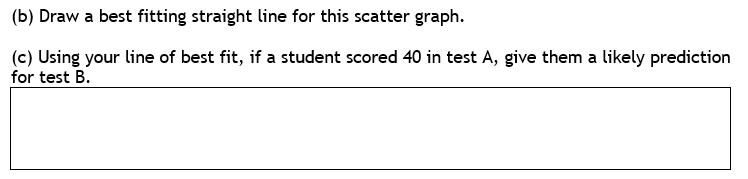 Higher Applications of Mathematics
Higher Applications: Statistics Unit
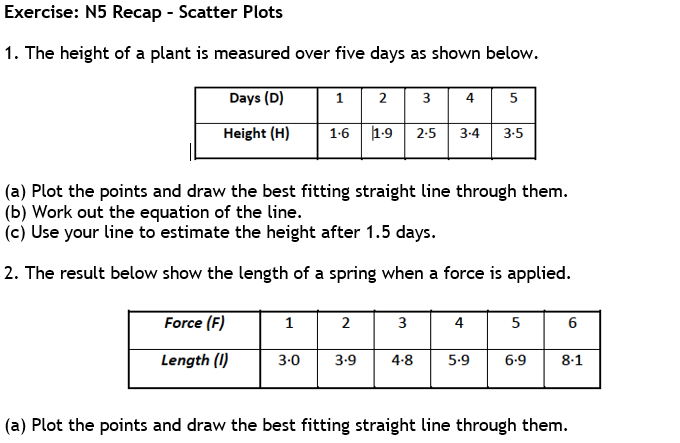 Higher Applications of Mathematics
Higher Applications: Statistics Unit
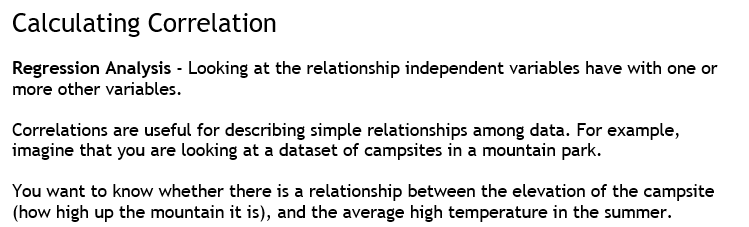 Higher Applications of Mathematics
Higher Applications: Statistics Unit
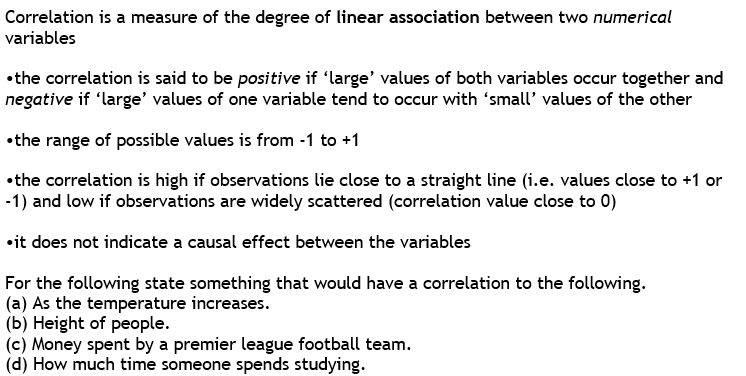 Higher Applications of Mathematics
Higher Applications: Statistics Unit
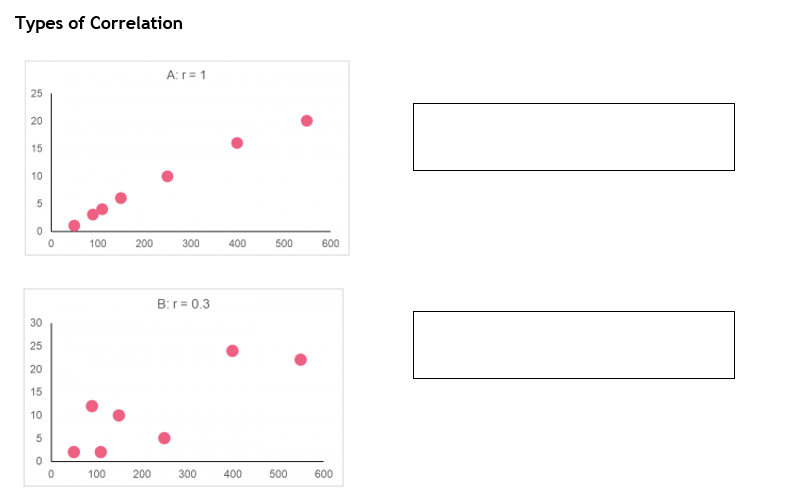 Higher Applications of Mathematics
Higher Applications: Statistics Unit
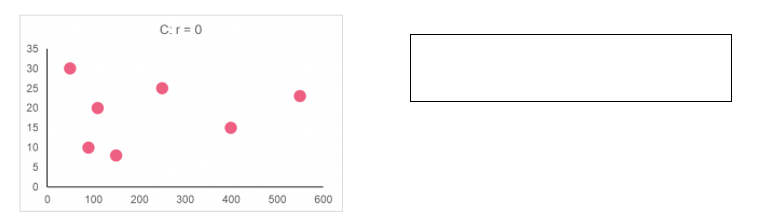 Higher Applications of Mathematics
Higher Applications: Statistics Unit
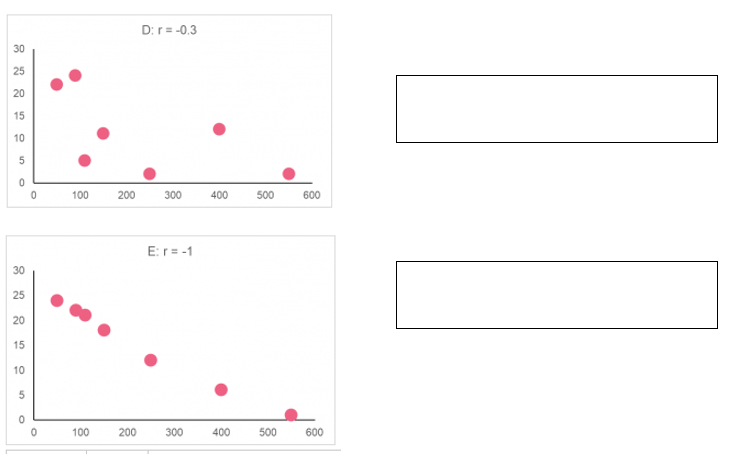 Higher Applications of Mathematics
Higher Applications: Statistics Unit
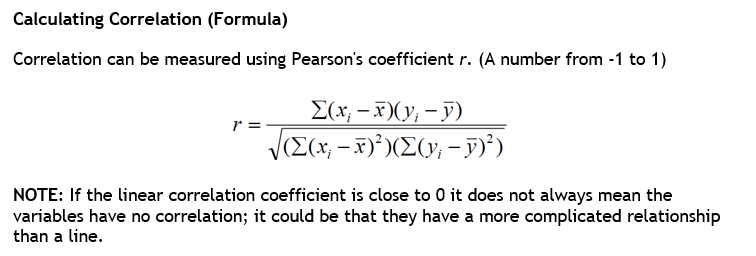 Higher Applications of Mathematics
Higher Applications: Statistics Unit
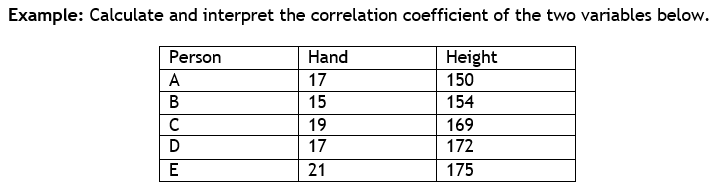 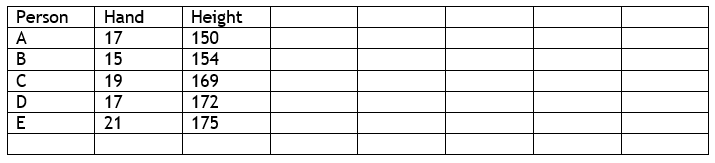